Qulaqcıq fibrilyasiyası zamanı ritm yoxsa sürət kontrolu ?hANSI DAHA ÜSTÜNDÜr?
Dr .Aytən Hacılı
Bakı sağlamlıq Mərkəzi
Səyirici aritmiyanın dəyərləndirilməsi
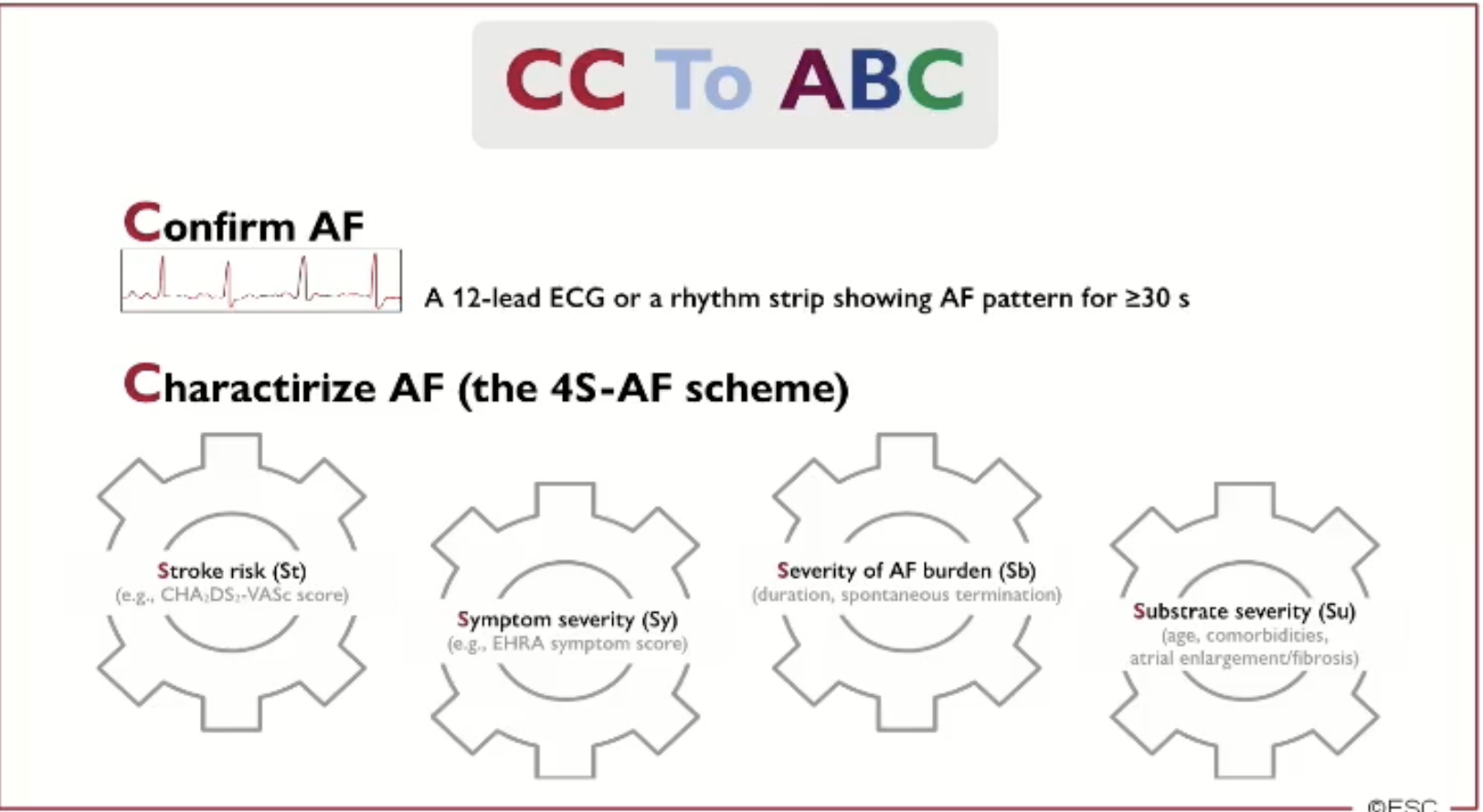 Daha simptomatik
Klinik təqdimat
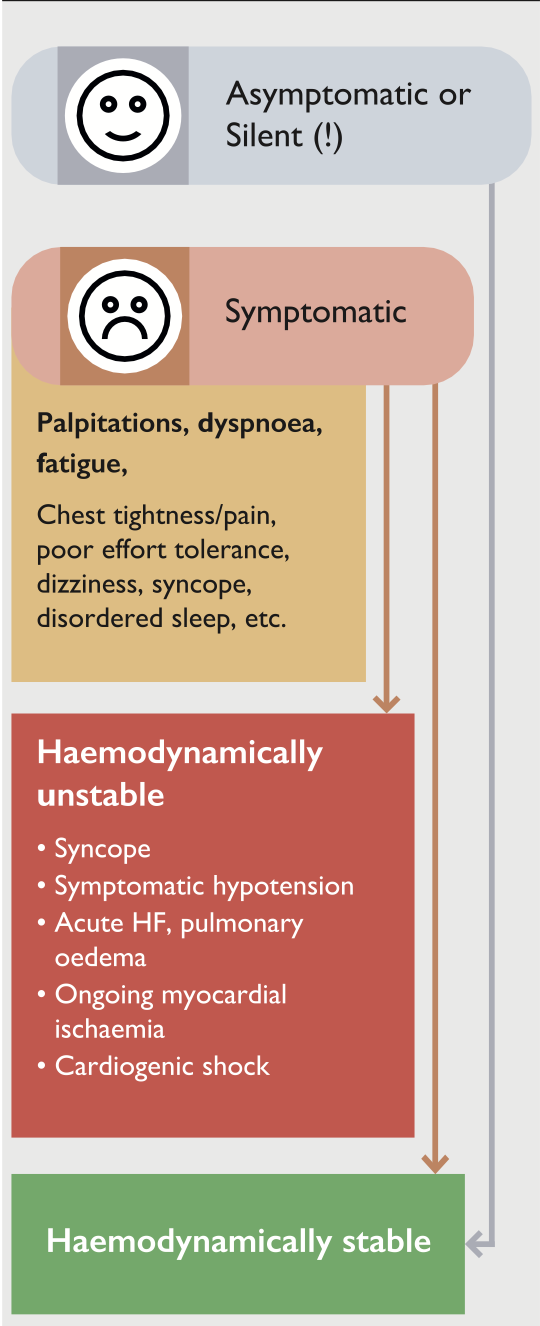 Cavan>yaşlı
Paroksizmal>persistent
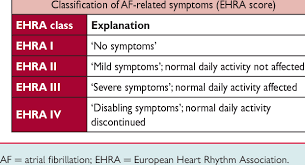 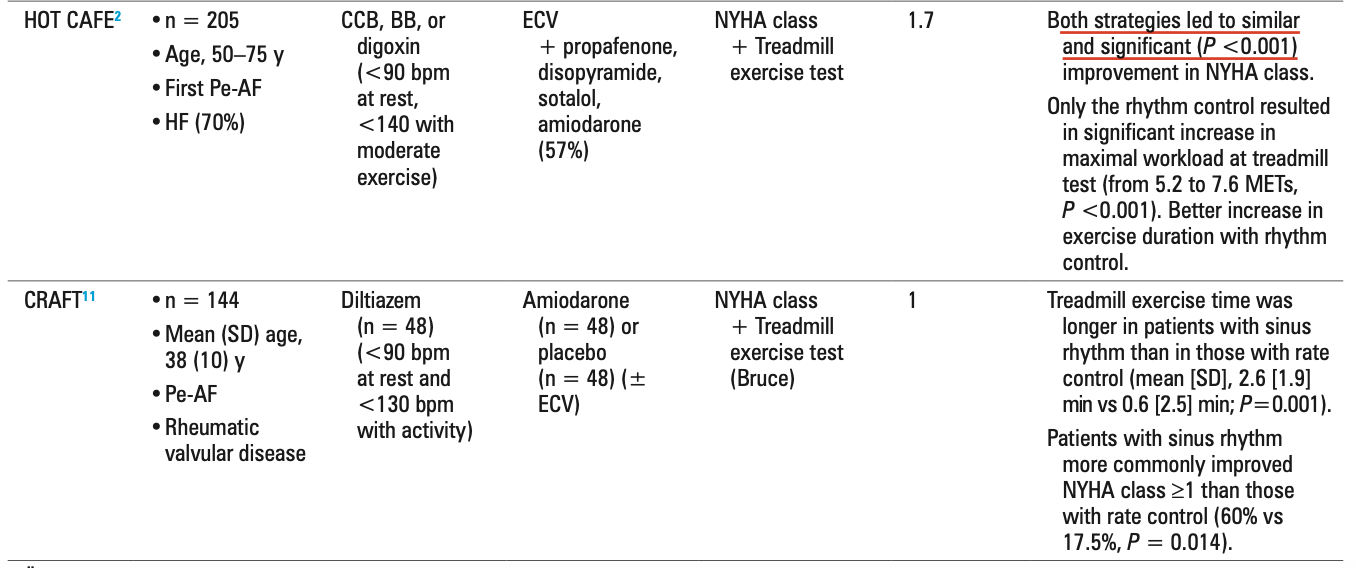 v
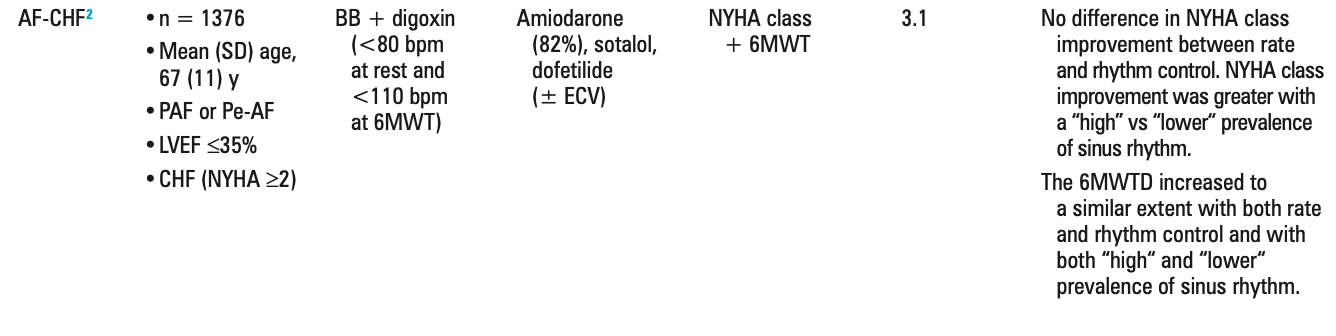 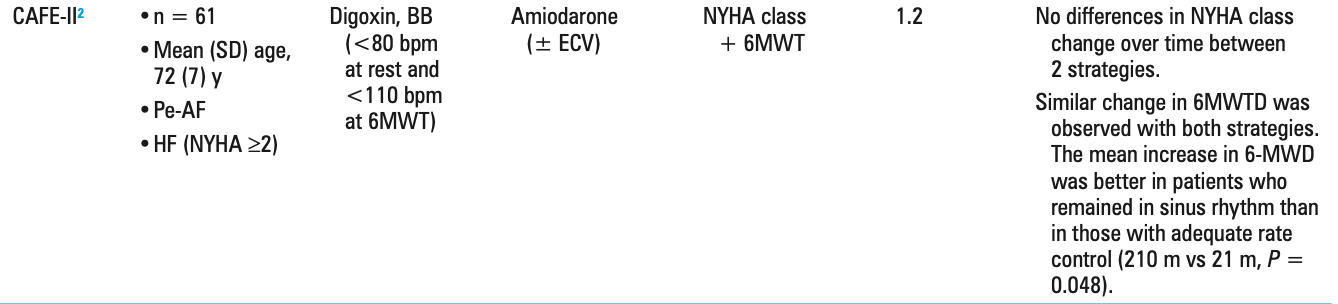 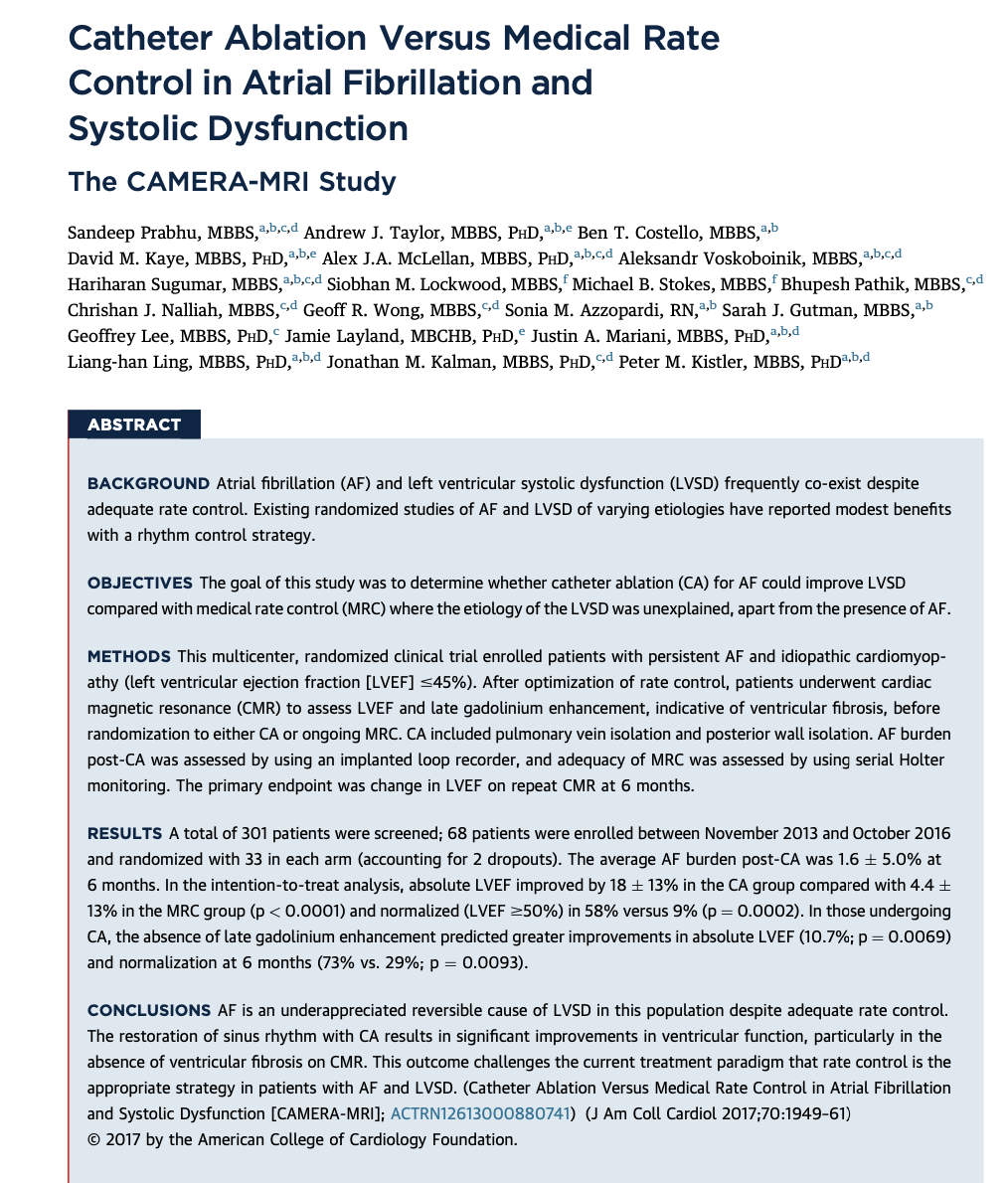 REPOSİ tədqiqatı
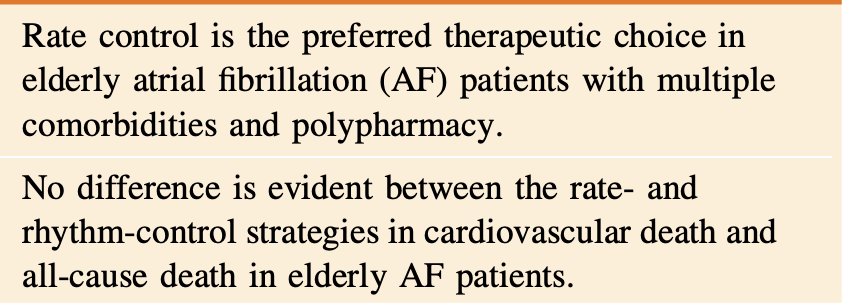 Klinik hal
40 yaş qadın xəstə.Təcili yardıma döyüntü tutması ilə müraciət edir.
A/T-70/30 mmHg,Ps-160-180 v/dəq
1 l maye ,amiodaron ,3 kardioversiya cəhdi .Sonuncu effektiv 
Sonda 3 l maye köçürülüb.
Inotrop əks-göstərişdir.yalnız fenilefrin istifadə edilə bilər.
HKMP +AFib
20-30 % HKMP xəstələrdə Afib rast gəlinir.
HKMP zamanı remodelinq LA  təzyiqinin artmasına ,remodelinq və LA fibroza səbəb olur
ÜÇ +AFİB daha yüksək morbidlik və mortaliteye səbəbdir
Daha simptomatik olduğu üçün ritm kontrol strategiyası məqsədəuyğundur
6 illik təqibdə təxminən 30 % xəstədə tək prosedurdan sonra sinus ritmi əldə edildi.68 % təkrari ablasiya ehtiyacı olub .
Təkrarlanan AF epizodları ÜÇ –nı azaltsa da ,kardiovaskulyar mortallığa təsiri yoxdur
HKMP xəstələrdə antiaritmik istifadəsi də məhduddur
HKMP xəstələrində LA remodelinq sürətli baş verdiyi üçün erkən ablasiya məqsədəuyğun ola bilər.(EARLY-AF,STOP-AF,EAST-AFNET4  tədqiqatları)
HKMP –də remodelinqə təsiri sübut edilmiş dərmanların istifadəsi(mavacamten,ACE inh.)
Həyat tərzi dəyişikliyi və ikincili profilaktika
lA remodelinqi nəzərə alaraq daha uyğun ablasiya strategiyası və enerji mənbəyi seçmək
LA həcm yüklənməsi elektriki remodelinqə
səbəb olur(refrekter period qısalır,slow conduction )
Elektriki remodelinq-struktur remodelinq
Adətən persistentdir və pulmonar vena 
mənbəyi azdır
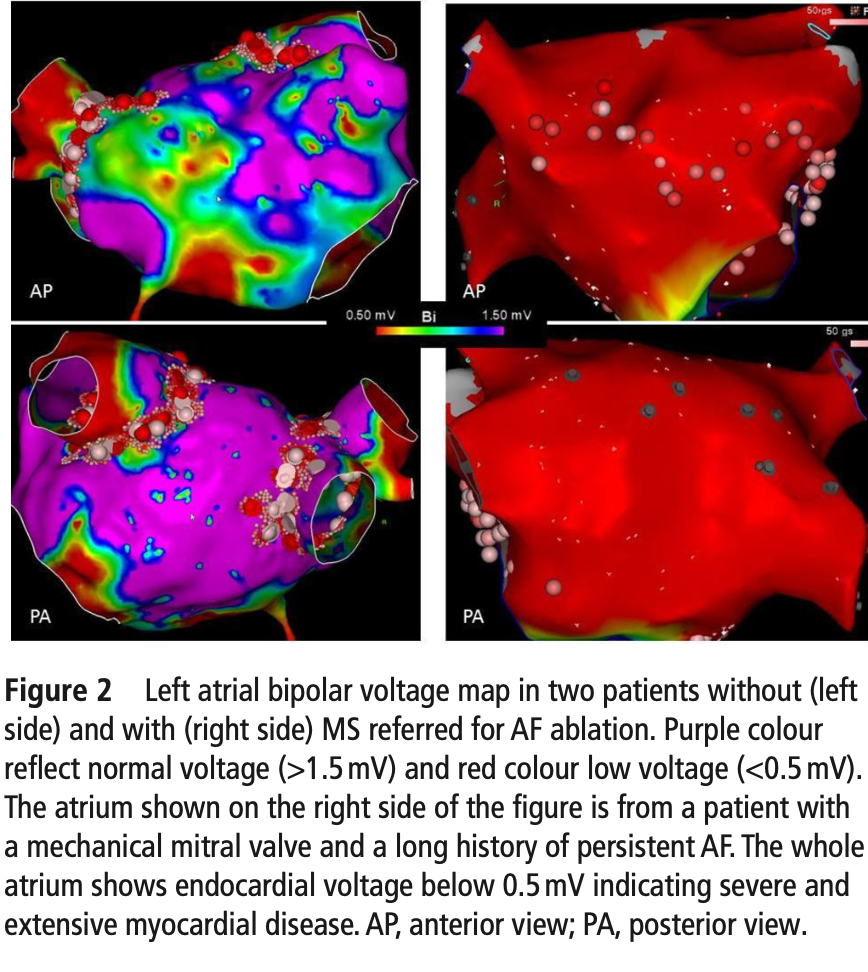 Diqqətiniz üçün        minnətdaram